Интенсификация цифрового опыта дошкольника: когнитивные последствия
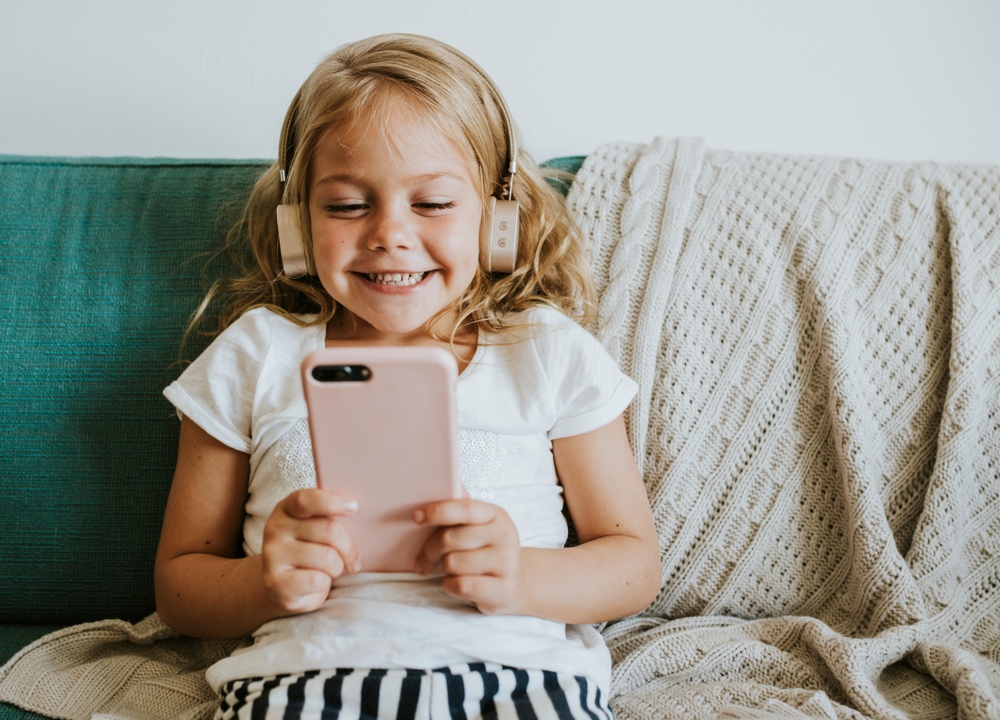 Батенова Юлия Валерьевна
кандидат психологических наук, доцент кафедры педагогики и психологии детства ЮУрГГПУ
Вселенское зло или добрые помощники: как гаджеты влияют на детей?
Педагогическое общение
Педагогическое общение
Исследования ученых показали, что дети, которые постоянно используют гаджеты, испытывают трудности в определении собственных эмоций и эмоций окружающих. Кроме того, у таких детей хуже память, им сложнее концентрироваться и правильно структурировать свои мысли.
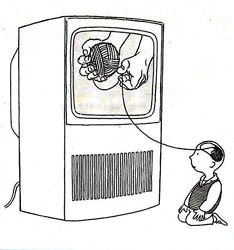 Цели исследования
 анализ и интеграция ключевых эмпирических данных, представленных в существующих научных работах;
 выявление связи между временем, затраченным на использование цифровых устройств и когнитивными способностями старших дошкольников (внимание, память и речевые функции).
Взаимосвязи между использованием различных типов информационных технологий и когнитивными способностями человека
Взаимосвязи между использованием информационных технологий и когнитивными способностями человека (результаты имеющихся исследований)

Внимание: 
при наличии мультимедийных раздражителей, отвлекающих внимание во время решения когнитивной задачи, концентрация внимания снижается;
 влияние отвлекающих факторов связано с различиями в объеме внимания, а не в объеме рабочей памяти;
 не выявлена взаимосвязь между использованием информационных технологий и скоростью переключения и концентрацией внимания.
Взаимосвязи между использованием информационных технологий и когнитивными способностями человека (результаты имеющихся исследований)
Взаимосвязь между использованием информационных технологий и когнитивными способностями человека
Память:
- использование информационных технологий коррелирует с низкой производительностью рабочей памяти;
- выявлены низкие показатели сохранения информации в памяти, при сохранении её местоположения;
- установлена низкая производительность рабочей памяти при повышенной импульсивности внимания;
- выявлен оптимальный временной диапазон пользовательской активности, в рамках которого улучшаются зрительно-пространственные функции, восприятие слуховой информации.
Методы
В ходе исследования нами было использовано три теста, позволяющих осуществить оценку когнитивных навыков старших дошкольников: 
«Телевизор» (произвольное запоминание),
«Твой словарный запас» (культура речи), «Лабиринт» (устойчивость внимания).
МЕТОДЫ ИССЛЕДОВАНИЯ
МЕТОДЫ ИССЛЕДОВАНИЯ
Выборка
Выборка Выборка
Дети 6-7 лет (n=32), 4 группы:
Средние результаты по всем тестам
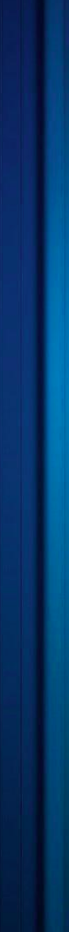 ВЫВОД
ВЫВОД   ВЫВОД  ВЫВОД ВЫВОД
Использование дошкольниками цифровых технологий в оптимальном временном диапазоне, может быть эффективно для когнитивного развития, в частности, для развития памяти, внимания и речевых функций.
Перспективы исследования
Перспективы исследования
Регулярное взаимодействие дошкольников с информационными технологиями в совокупности с использованием специальных информационно-образовательных ресурсов, способно существенно повлиять на рост показателей, отражающих уровень когнитивных функций дошкольников: 
способности к сохранению содержания полученной информации; 
проявлению селективного внимания к предлагаемому содержанию информационного сообщения; 
применению пространственного мышления, беглости чтения и понимания;
формированию способности к аргументации, то есть рабочей памяти и когнитивной гибкости.